Physical Database Design
10/10/2012
ISC239   Isabelle Bichindaritz
1
Learning Objectives
Purpose of physical database design.

How to map the logical database design to a physical database design.

How to design base relations for target DBMS.

How to design enterprise constraints for target DBMS.
10/10/2012
ISC239   Isabelle Bichindaritz
2
Learning Objectives
How to select appropriate file organizations based on analysis of transactions.

When to use secondary indexes to improve performance.

How to estimate the size of the database.

How to design user views.

How to design security mechanisms to satisfy user requirements.
10/10/2012
ISC239   Isabelle Bichindaritz
3
Acknowledgments
Some of these slides have been adapted from Thomas Connolly and Carolyn Begg
10/10/2012
ISC239   Isabelle Bichindaritz
4
Comparison of Logical and Physical Database Design
Sources of information for physical design process includes global logical data model and documentation that describes model. 

Conceptual and logical database design are concerned with the what, physical database design is concerned with the how.
10/10/2012
ISC239   Isabelle Bichindaritz
5
Physical Database Design
Process of producing a description of the implementation of the database on secondary storage; it describes the base relations, file organizations, and indexes used to achieve efficient access to the data, and any associated integrity constraints and security measures.
10/10/2012
ISC239   Isabelle Bichindaritz
6
Overview of Physical Database Design Methodology
Step 4  Translate global logical data model for target DBMS
Step 4.1  Design base relations
Step 4.2  Design representation of derived data 
Step 4.3  Design enterprise constraints
10/10/2012
ISC239   Isabelle Bichindaritz
7
Overview of Physical Database Design Methodology
Step 5  Design  physical representation
Step 5.1  Analyze transactions
Step 5.2  Choose file organizations
Step 5.3  Choose indexes
Step 5.4  Estimate disk space requirements
10/10/2012
ISC239   Isabelle Bichindaritz
8
Overview of Physical Database Design Methodology
Step 6  Design user views 
Step 7  Design security mechanisms
Step 8  Consider the introduction of controlled redundancy 
Step 9  Monitor and tune the operational system
10/10/2012
ISC239   Isabelle Bichindaritz
9
Step 4  Translate Global Logical Data Model for Target DBMS
To produce a relational database schema that can be implemented in the target DBMS from the global logical data model. 

Need to know functionality of target DBMS such as how to create base relations and whether the system supports the definition of:
PKs, FKs, and AKs;
required data – i.e. whether system supports NOT NULL;
domains;
relational integrity constraints;
enterprise constraints.
10/10/2012
ISC239   Isabelle Bichindaritz
10
Step 4.1  Design Base Relations
To decide how to represent base relations identified in global logical model in target DBMS. 

For each relation, need to define:
the name of the relation;
a list of simple attributes in brackets;
the PK and, where appropriate, AKs and FKs.
a list of any derived attributes and how they should be computed;
referential integrity constraints for any FKs identified.
10/10/2012
ISC239   Isabelle Bichindaritz
11
Step 4.1  Design Base Relations
For each attribute, need to define:
its domain, consisting of a data type, length, and any constraints on the domain;
an optional default value for the attribute;
whether the attribute can hold nulls.
10/10/2012
ISC239   Isabelle Bichindaritz
12
DBDL for the PropertyForRent Relation
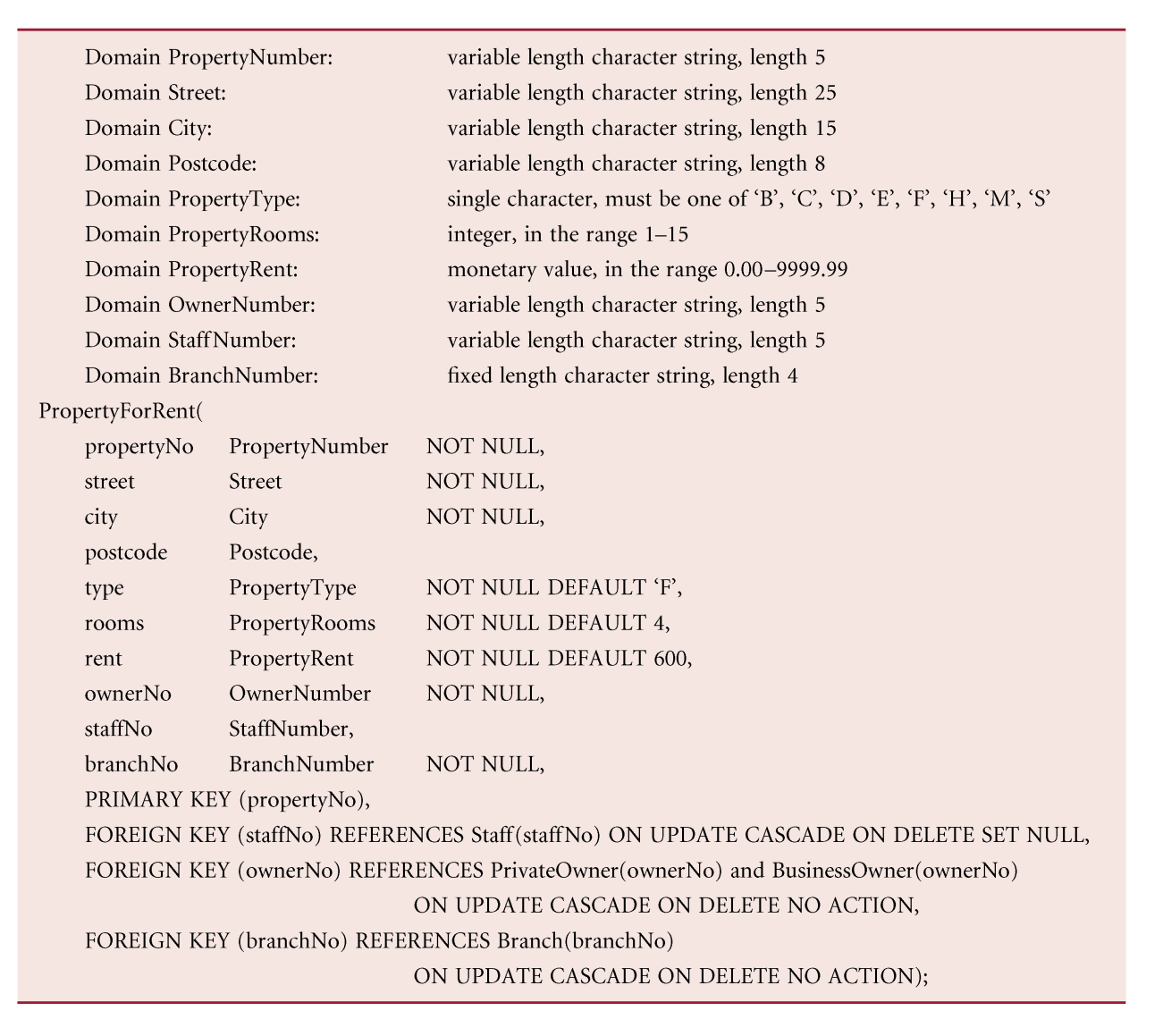 10/10/2012
ISC239   Isabelle Bichindaritz
13
Step 4.2  Design Representation of Derived Data
To decide how to represent any derived data present in the global logical data model in the target DBMS.

Examine logical data model and data dictionary, and produce list of all derived attributes. 
Derived attribute can be stored in database or calculated every time it is needed.
10/10/2012
ISC239   Isabelle Bichindaritz
14
Step 4.2  Design Representation of Derived Data
Option selected is based on:
additional cost to store the derived data and keep it consistent with operational data from which it is derived;
cost to calculate it each time it is required.

Less expensive option is chosen subject to performance constraints.
10/10/2012
ISC239   Isabelle Bichindaritz
15
PropertyforRent Relation and Staff Relation with Derived Attribute noOfProperties
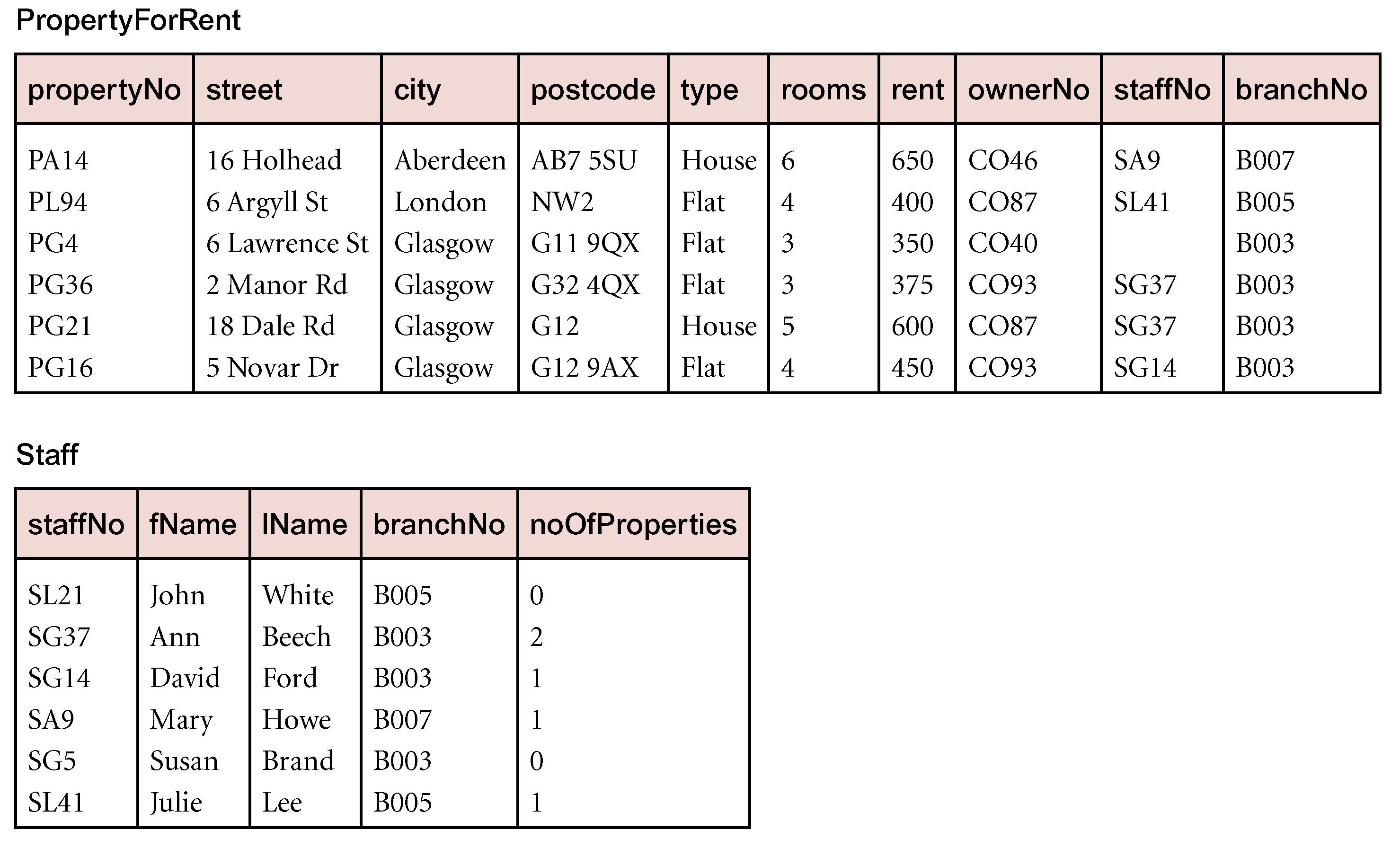 10/10/2012
ISC239   Isabelle Bichindaritz
16
Step 4.3  Design Enterprise Constraints
To design the enterprise constraints for the target DBMS. 

Some DBMS provide more facilities than others for defining enterprise constraints. Example:

	CONSTRAINT StaffNotHandlingTooMuch
		CHECK (NOT EXISTS (SELECT staffNo
					FROM PropertyForRent
					GROUP BY staffNo
					HAVING COUNT(*) > 100))
10/10/2012
ISC239   Isabelle Bichindaritz
17
Step 5  Design Physical Representation
To determine optimal file organizations to store the base relations and the indexes that are required to achieve acceptable performance; that is, the way in which relations and tuples will be held on secondary storage.
10/10/2012
ISC239   Isabelle Bichindaritz
18
Step 5  Design Physical Representation
Number of factors that may be used to measure efficiency:

-	Transaction throughput:  number of transactions processed in given time interval.
-	Response time:  elapsed time for completion of a single transaction. 
-	Disk storage:  amount of disk space required to store database files. 

However, no one factor is always correct. Typically, have to trade one factor off against another to achieve a reasonable balance.
10/10/2012
ISC239   Isabelle Bichindaritz
19
Step 5.1  Analyze Transactions
To understand the functionality of the transactions that will run on the database and to analyze the important transactions. 

Attempt to identify performance criteria, such as:
transactions that run frequently and will have a significant impact on performance;
transactions that are critical to the business;
times during the day/week when there will be a high demand made on the database (called the peak load).
10/10/2012
ISC239   Isabelle Bichindaritz
20
Step 5.1  Analyze Transactions
Use this information to identify the parts of the database that may cause performance problems. 
To select appropriate file organizations and indexes, also need to know high-level functionality of the transactions, such as:
attributes that are updated in an update transaction; 
criteria used to restrict tuples that are retrieved in a query.
10/10/2012
ISC239   Isabelle Bichindaritz
21
Step 5.1  Analyze Transactions
Often not possible to analyze all expected transactions, so investigate most ‘important’ ones. 
To help identify which transactions to investigate, can use:
transaction/relation cross-reference matrix, showing relations that each transaction accesses, and/or 
transaction usage map, indicating which relations are potentially heavily used.
10/10/2012
ISC239   Isabelle Bichindaritz
22
Step 5.1  Analyze Transactions
To focus on areas that may be problematic:

(1) Map all transaction paths to relations.

(2) Determine which relations are most frequently accessed by transactions.

(3) Analyze the data usage of selected transactions that involve these relations.
10/10/2012
ISC239   Isabelle Bichindaritz
23
Cross-Referencing Transactions and Relations
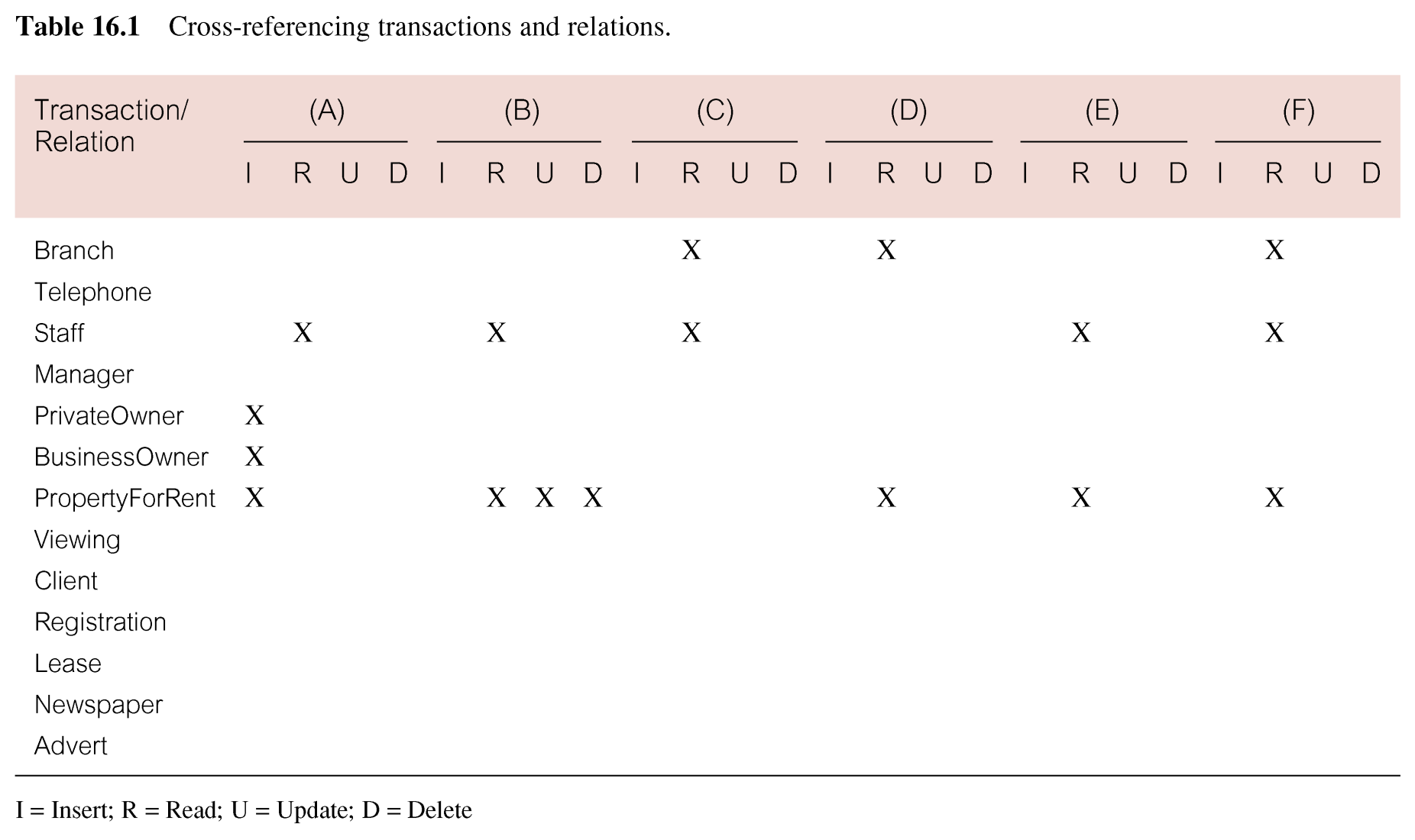 10/10/2012
ISC239   Isabelle Bichindaritz
24
Transaction Usage Map for Some Sample Transactions Showing Expected Occurrences
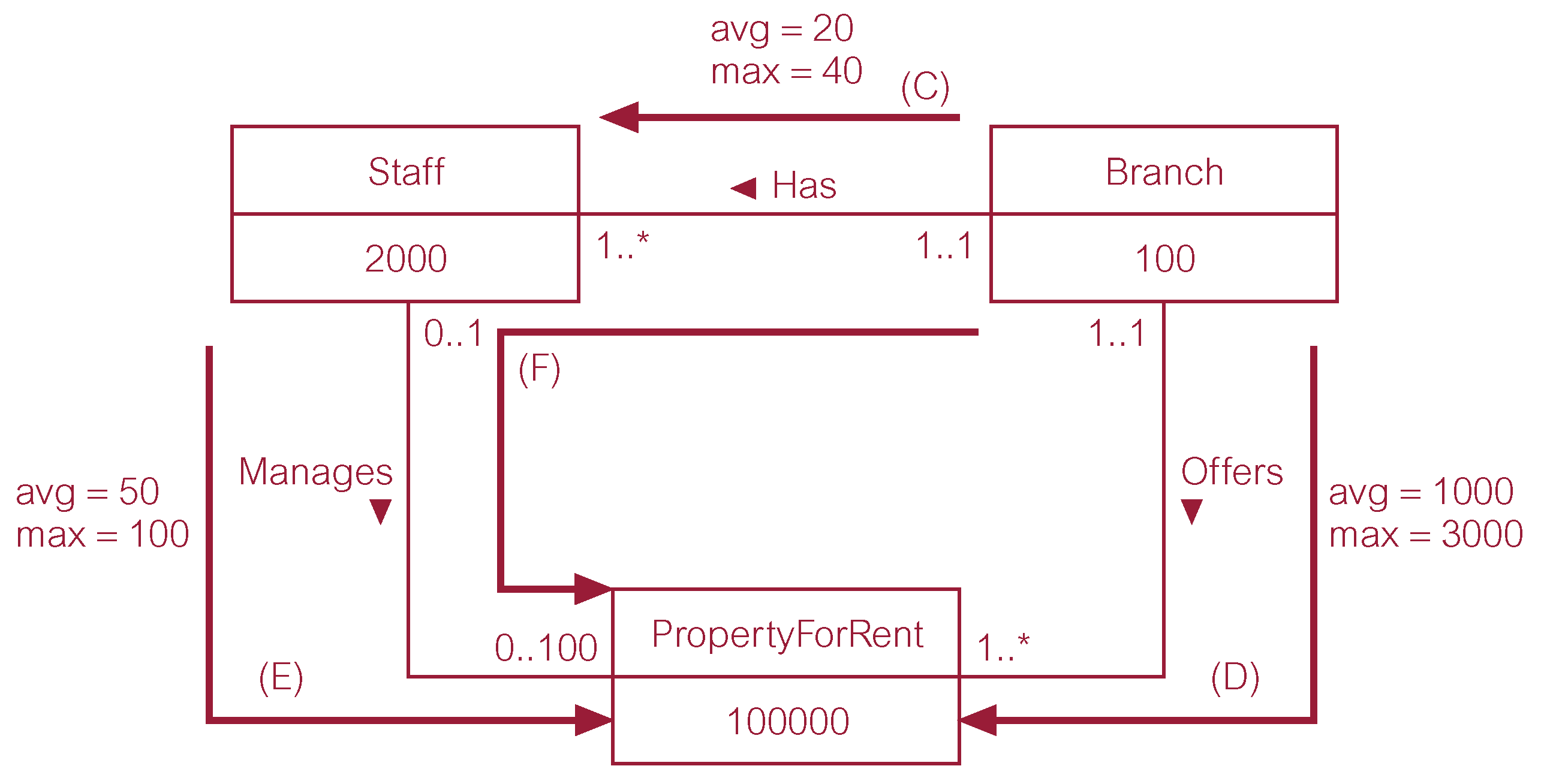 10/10/2012
ISC239   Isabelle Bichindaritz
25
Example Transaction Analysis Form
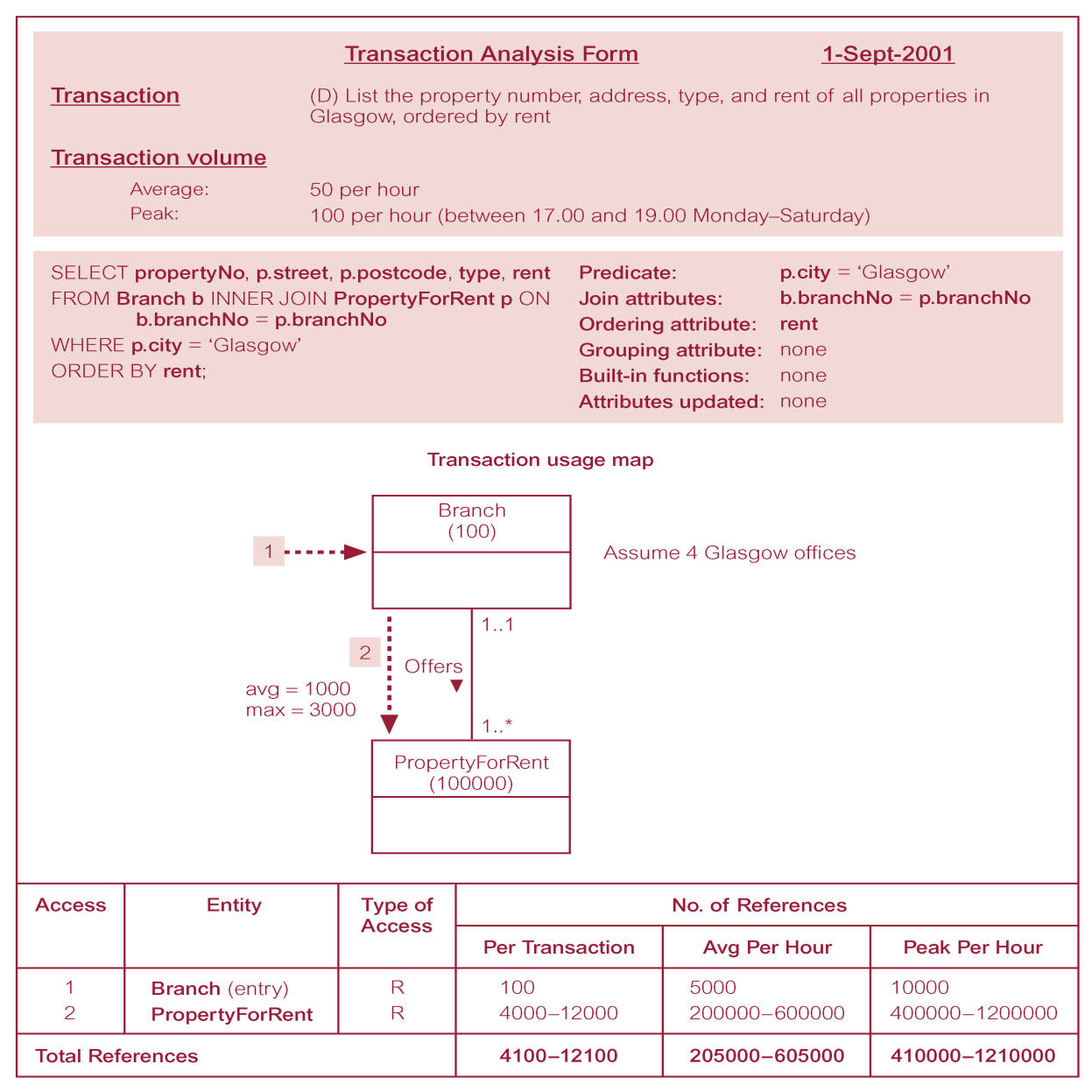 10/10/2012
ISC239   Isabelle Bichindaritz
26
Step 5.2  Choose File Organizations
To determine an efficient file organization for each base relation. 

File organizations include Heap, Hash, Indexed Sequential Access Method (ISAM), B+-Tree, and Clusters.
10/10/2012
ISC239   Isabelle Bichindaritz
27
Step 5.3  Choose Indexes
To determine whether adding indexes will improve the performance of the system.

One approach is to keep tuples unordered and create as many secondary indexes as necessary.
10/10/2012
ISC239   Isabelle Bichindaritz
28
Step 5.3  Choose Indexes
Another approach is to order tuples in the relation by specifying a primary or clustering index. 
In this case, choose the attribute for ordering or clustering the tuples as:
attribute that is used most often for join operations - this makes join operation more efficient, or
attribute that is used most often to access the tuples in a relation in order of that attribute.
10/10/2012
ISC239   Isabelle Bichindaritz
29
Step 5.3  Choose Indexes
If ordering attribute chosen is key of relation, index will be a primary index; otherwise, index will be a clustering index.
Each relation can only have either a primary index or a clustering index.
Secondary indexes provide a mechanism for specifying an additional key for a base relation that can be used to retrieve data more efficiently.
10/10/2012
ISC239   Isabelle Bichindaritz
30
Step 5.3  Choose Indexes
Overhead involved in maintenance and use of secondary indexes that has to be balanced against performance improvement gained when retrieving data. 
This includes:
adding an index record to every secondary index whenever tuple is inserted;
updating a secondary index when corresponding tuple is updated;
increase in disk space needed to store the secondary index;
possible performance degradation during query optimization to consider all secondary indexes.
10/10/2012
ISC239   Isabelle Bichindaritz
31
Index Choices in Access
MS Access uses a fixed file organization (no choice to  make here).
Indexes can be created:
PK is automatically indexed
FK’s are automatically indexed
Exception: Memo, Hyperlink, OLE object fields cannot be indexed
10/10/2012
ISC239   Isabelle Bichindaritz
32
Index Choices in Access
Recommended indexes to create:
Field data type is Text, Number, Currency, or Date/Time
Application searches for values in the field
Application sorts values in the field
Many different values are stored in the field
Index fields on both sides of a join – or create a relationship on these fields
10/10/2012
ISC239   Isabelle Bichindaritz
33
Step 5.3  Choose Indexes – Guidelines for Choosing ‘Wish-List’
(1) Do not index small relations. 
(2) Index PK of a relation if it is not a key of the file organization. 
(3) Add secondary index to a FK if it is frequently accessed. 
(4) Add secondary index to any attribute that is heavily used as a secondary key.
(5) Add secondary index on attributes that are involved in: selection or join criteria; ORDER BY; GROUP BY; and other operations involving sorting (such as UNION or DISTINCT).
10/10/2012
ISC239   Isabelle Bichindaritz
34
Step 5.3  Choose Indexes – Guidelines for Choosing ‘Wish-List’
(6) Add secondary index on attributes involved in built-in functions.
(7) Add secondary index on attributes that could result in an index-only plan.
(8) Avoid indexing an attribute or relation that is frequently updated.
(9) Avoid indexing an attribute if the query will retrieve a significant proportion of the tuples in the relation. 
(10) Avoid indexing attributes that consist of long character strings.
10/10/2012
ISC239   Isabelle Bichindaritz
35
Step 5.4  Estimate Disk Space Requirements
To estimate the amount of disk space that will be required by the database.
10/10/2012
ISC239   Isabelle Bichindaritz
36
Step 6  Design User Views
To design the user views that were identified during the Requirements Collection and Analysis stage of the relational database application lifecycle.
10/10/2012
ISC239   Isabelle Bichindaritz
37
Step 7  Design Security Measures
To design the security measures for the database as specified by the users.
10/10/2012
ISC239   Isabelle Bichindaritz
38
ACESS Features for Physical Database Design
Domains not available (but restrictions on field values are available)
Constraints:
Not null (available)
Data types (available)
Default (available)
FK (available through relationships)
FK indexed (yes, automatic)
Indexes (field property “Indexed” can be set to “No”, “Yes(Duplicates OK)”, or “Yes (No Duplicates)”
10/10/2012
ISC239   Isabelle Bichindaritz
39